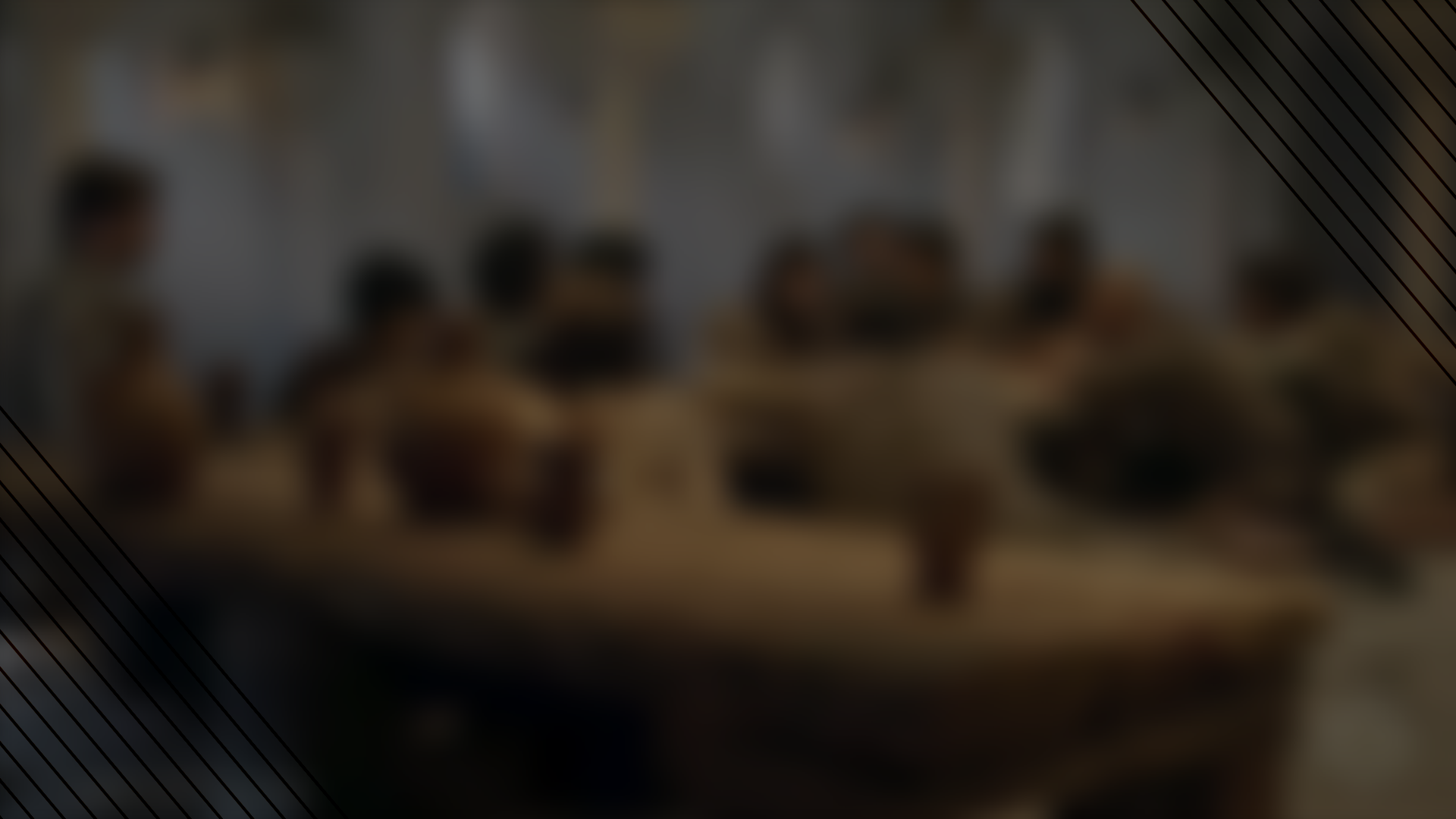 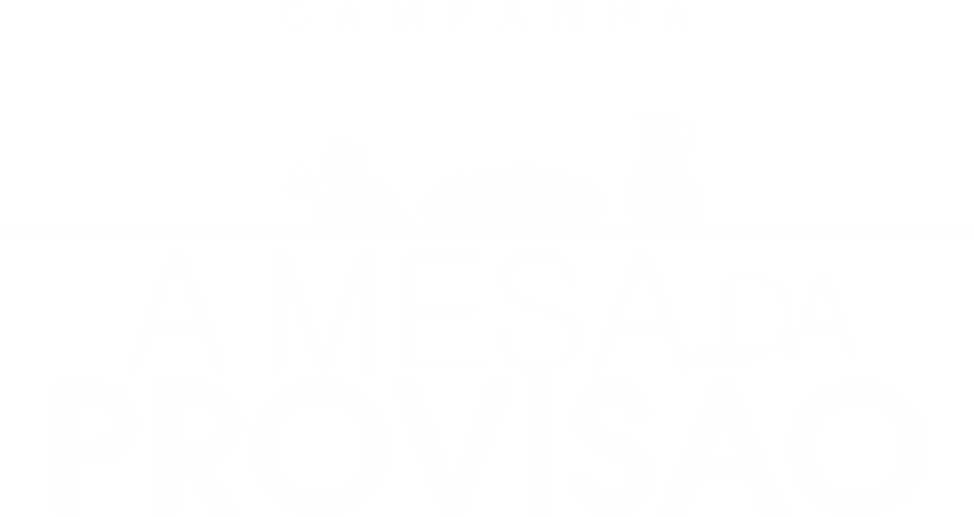 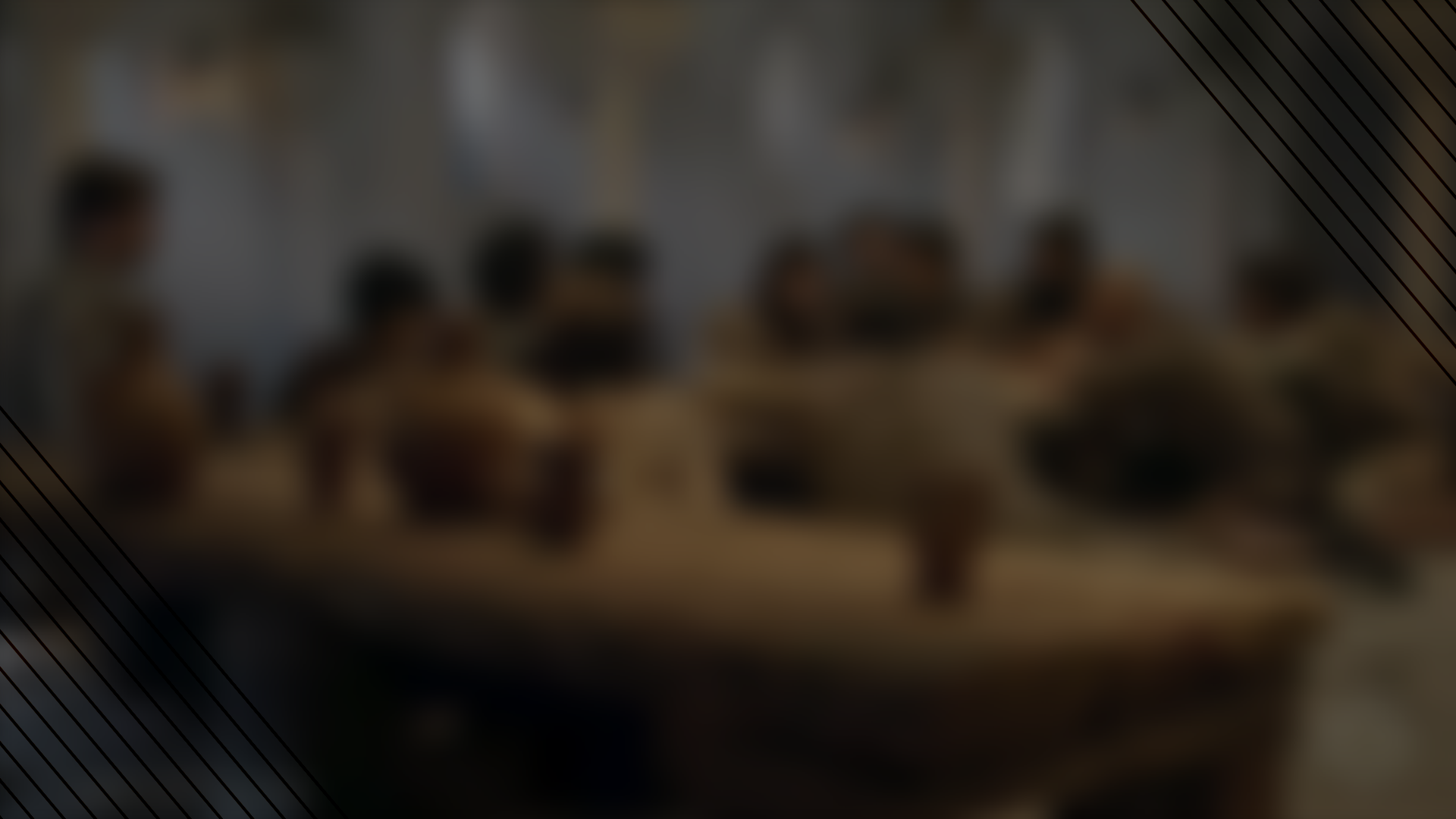 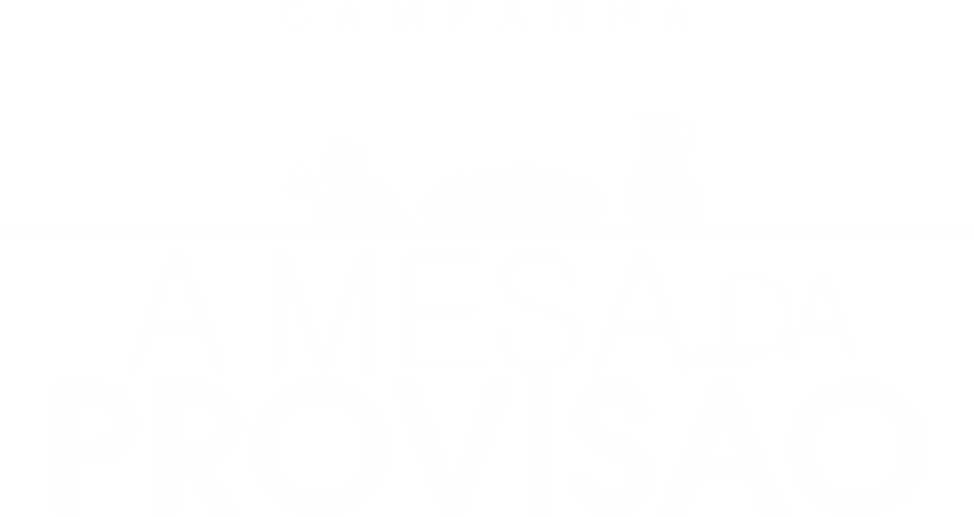 MESA POSTA
“Preparas-me uma mesa na presença dos meus adversários, unges-me a cabeça com óleo; o meu cálice transborda”.
Salmos 23:5